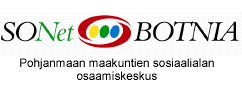 Ajankohtaista SONet BOTNIAssa 
 
  kehitysjohtaja,  
  Arto Rautajoki, 
  SONet BOTNIA
  Seinäjoki 2.3.2015
1
Ketterä moniosaaja
[Speaker Notes: kK]
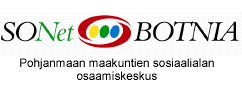 Visio 2017
 
SONet BOTNIA on Pohjanmaan maakuntien alueen monialainen, ketterä verkostojen kokoaja ja yhteistyön rakentaja, moniosaaja ja vaikuttaja sosiaalisen ja hyvinvoinnin tutkimuksessa ja kehittämisessä. Sosiaalisella tarkoitetaan arjen sosiaalista toimintaa ja sen areenoita, joita ylläpidetään yksilön, yhteisön ja yhteiskunnan vuorovaikutuksessa. 

Tavoitteet:
tukee sopimus- ja verkosto-organisaationa eheän, taloudellisesti kestävän ja vaikuttavan sosiaali- ja terveydenhuollon kokonaisuutta
2
Ketterä moniosaaja
[Speaker Notes: kK]
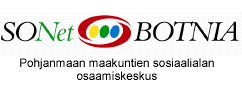 Visio 2017  
tukee sosiaali- ja terveydenhuollon ammattilaisten työtä, ja siinä sosiaalialan ja sosiaalityön osaamisen kehittämistä
vahvistaa julkisen sektorin ja kansalaisyhteiskunnan yhteistyötä
edistää eri hallintokuntien, palvelun tuottajien ja alueiden yhteistyötä
tekee sopimusyhteistyötä ja osana maakunnallista tilannetta saat toimijat katsomaan eri alueiden tarpeita
kehittää ja hyödyntää toiminnassaan sosiaali- ja terveyspalvelujen alueellista tiedontuotantoa, tutkimusta ja arviointia
Visio 2020: maakunta,  pohjalaismaakunnat vai…?
3
Ketterä moniosaaja
[Speaker Notes: kK]
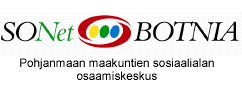 Sosiaalialan osaamiskeskuksen kehittämisrakenteen uudet haasteet:

Uuden Sosiaalihuoltolain, Sote-järjestämislain toimeenpanon tukitehtävät

Sosiaalialan tiedonhallinnan kehittämistyön tukirakenne THL:n Oper- yhteistyössä

Innovatiiviset ratkaisut sote-palvelutuotannossa

Palveluita integroivien mallien kehittämisen, toteuttamisen, juurruttamisen ja levittämisen tuki
4
Ketterä moniosaaja
[Speaker Notes: kK]
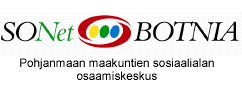 Johtoryhmän linjauksia v. 2015:


Konkreettinen yhteistyö asiakaslähtöisten palvelujen kehittämisessä
Tiedontuotannon ja tutkimusperustaisen kehittämisen jatkaminen
Yhteistyössä sen pohtiminen, miten sote muuttaa SONet BOTNIAn kokonaisuutta, miten sote muuttaa kuntia?
Sisällölliset haasteet:
5
Ketterä moniosaaja
[Speaker Notes: kK]
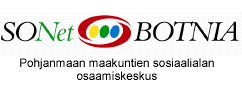 Kehittämisrakenneyhteistyön osalta: 
Verkostopohjaisesti jatketaan pohjalaismaakuntien yhteistyömallia ja –rakenteita
Varmistetaan sosiaalihuollon ja –palvelujen osalta resurssit tutkimus- ja kehittämisrakenteelle
        muodostuviin  sote-alueen                  
        kuntayhtymiin (19) 
Kehittämisrakenteen yhteensovittamisen jatkaminen eri sote-alueilla, yhteistoiminta-alueyhteistyö, mikä on ya?
6
Ketterä moniosaaja
[Speaker Notes: kK]
SONet BOTNIAn verkosto-organisaatio ja laaja yhteistoiminta-alueyhteistyö
Jlä yo/Chydenius
Oul yo, Lapin yo
Tre yo
Kla
STM:N
OHJAUSSUHDE
Sjki
Vsa
SONet BOTNIAn johtoryhmä / yhteistoiminta-
alue, 
Maakunnalliset ohjausryhmät: E-P, K-P, P
Jlä yo/Chydenius, Tku yo
YHTEISTYÖN NEUVOTTELUKUNTA
Hki yo
Soskom
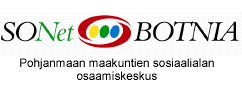 Rahoituksen osalta: 

Vuosi 2015 selvitään leikatulla valtionavustuksella, valtionosuus n. 58 % toiminnan kustannuksista, kuntarahoitusosuus n. 23,5 % kustannuksista
Vuoden 2016 talousarviovalmisteluun
      kuntarahoituspohjan ja
      sopimuspohjan  
      laajennus
8
Ketterä moniosaaja
[Speaker Notes: kK]
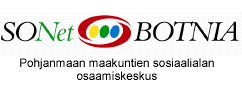 Tuotekehittämistä  vahvistetaan maksullisena palvelutoimintana: 
Kunnille myytävää monipuolista palvelutoimintaa
Lastensuojelun juridisen asiantuntijatoiminnan järjestäminen palvelupaketein 
Kukin kokonaisuus hinnoitellaan tehtävän vaativuuden, sisällön ja laajuuden ja tarvittavien
     asiantuntijaresurssien 
     perusteella
9
Ketterä moniosaaja
[Speaker Notes: kK]
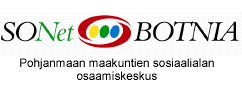 STM:n  sosiaalialan osaamiskeskusneuvottelukunta/työvaliokunta, toimiaika vuosi 2015, tavoitteet:

*   tehdä ehdotus sosiaalialan alueellisen     
     kehittämistoiminnan painopisteestä    
     sote-tulevaisuudessa

*   tehdä ehdotukset sosiaali- ja 
      terveydenhuollon yhteisistä  
      kehittämisrakenteista

*   laatia ehdotus, kuinka toiminta tulisi
     organisoida

SONet BOTNIA järjestää yhteistyöverkostoineen aikuissosiaalityön valtakunnalliset päivät tammikuussa (2pv) 2016 Vaasassa
10
Ketterä moniosaaja
[Speaker Notes: kK]